Suprema lealdade a Cristo
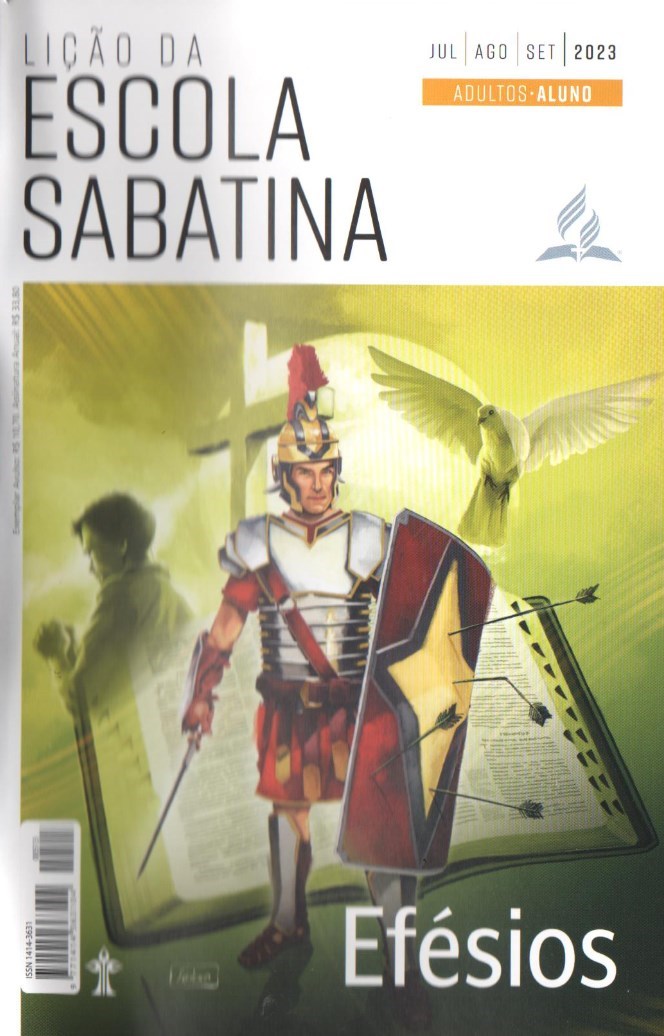 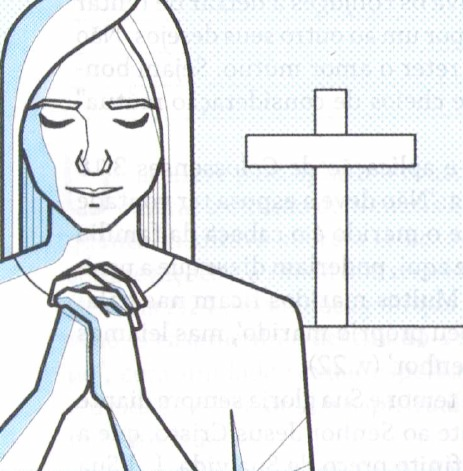 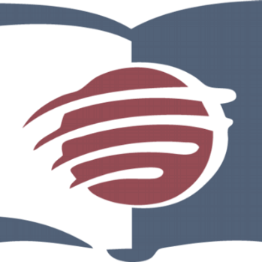 LIÇÃO 11
VERSO PARA MEMORIZAR: "E vocês, senhores, façam o mesmo com os servos, deixando as ameaças, sabendo que o Senhor, tanto deles como de vocês, está nos Céus, e que Ele não trata as pessoas com parcialidade” (Ef 6:9).
11
LEITURAS DA SEMANA: Ef 6:1-9; Mc 10:13-16; Cl 3:21; 1Pe 2:18-25; 2Co 5:10; Cl 3:24,25
design Neemias Lima
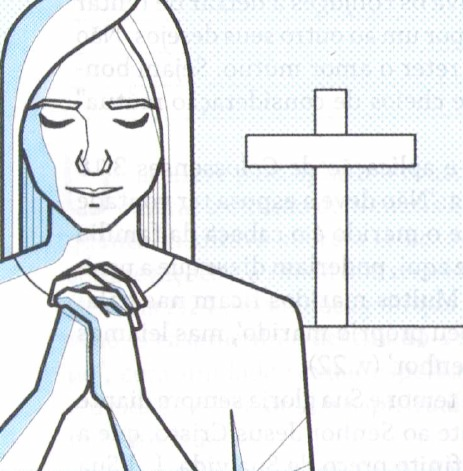 INTRODUÇÃO
Sábado
LIÇÃO 11
- Passagens que parecem reforçar os males da escravidão, em especial na ausência de grande parte da narrativa bíblica de “boas-novas”, foram deixadas totalmente intactas, incluindo textos frequentemente usados de forma incorreta como “servos, obedeçam a seus senhores aqui na Terra com temor e tremor, com sinceridade de coração, como a Cristo” (Ef 6:5).
No presente, em nossa época e cultura, o desafio importante é ler Efésios 6:1-9 no contexto da história completa da salvação, conforme revelada em toda a Bíblia. O que podemos aprender ao observarmos Paulo aplicar os valores do evangelho às estruturas sociais defeituosas de seu tempo?
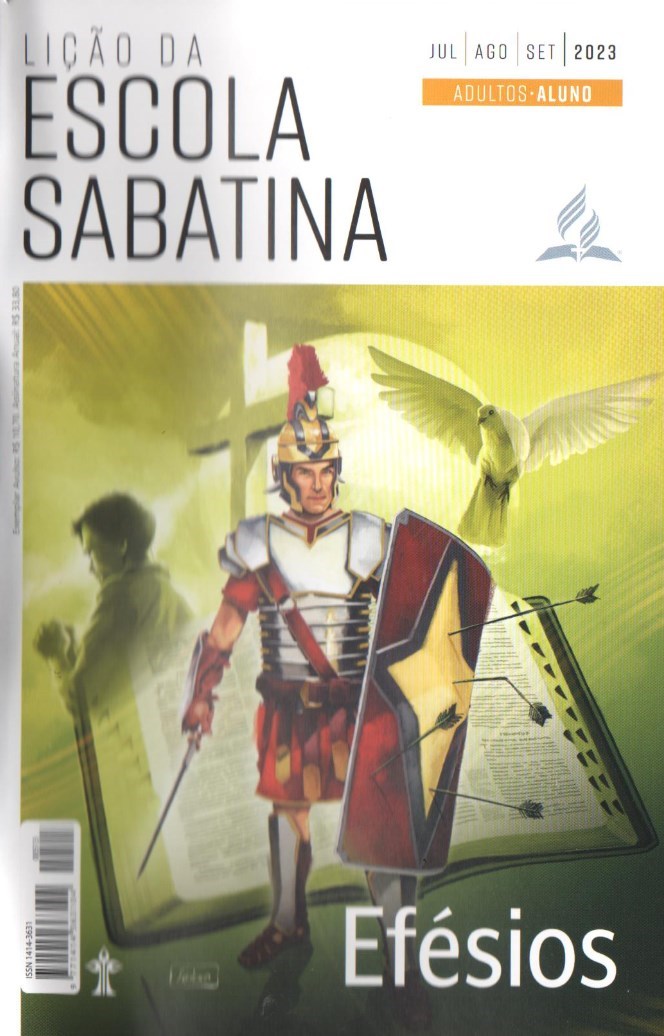 LEITURAS DA SEMANA: Ef 6:1-9; Mc 10:13-16; Cl 3:21; 1Pe 2:18-25; 2Co 5:10; Cl 3:24,25
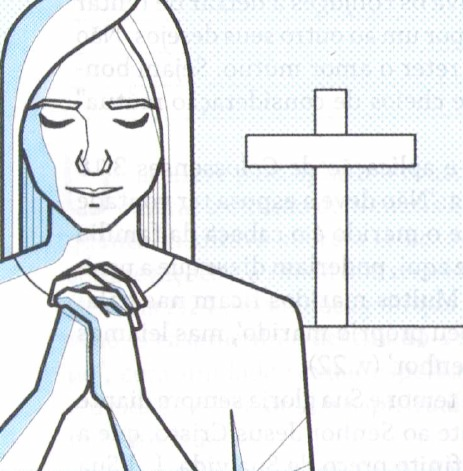 Conselho aos filhos
Domingo
PERGUNTAS:
LIÇÃO 11
1. Que conselho Paulo deu aos filhos, e como fundamentou esse conselho
no AT? Ef 6:1-3; Mt 18:1-5,10; Mc 10:13-16












Como esses versos reforçam a importância das relações familiares?
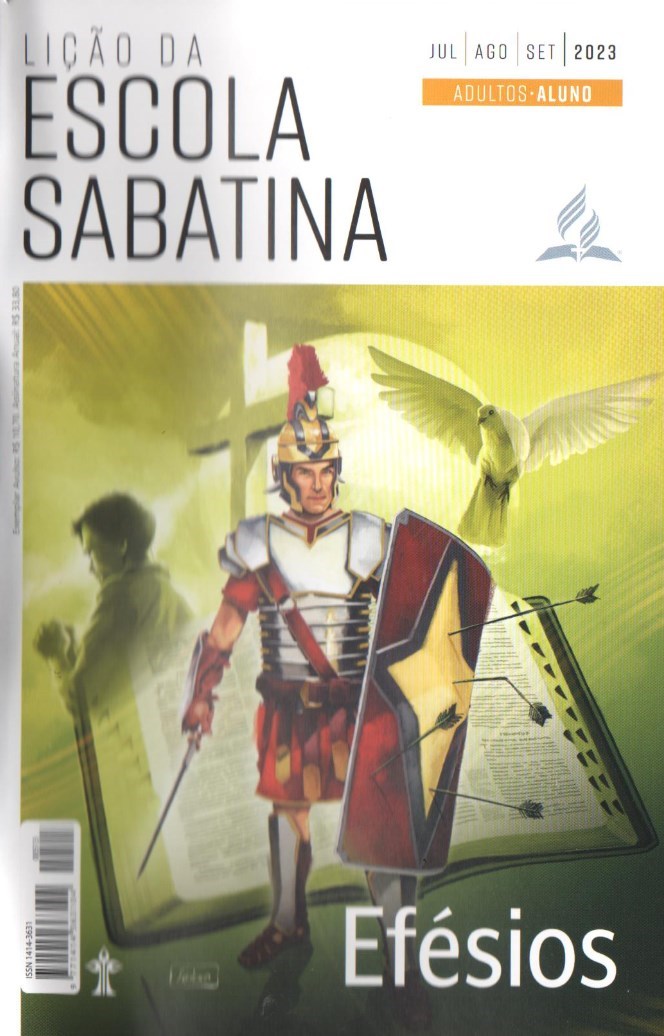 LEITURAS DA SEMANA: Ef 6:1-9; Mc 10:13-16; Cl 3:21; 1Pe 2:18-25; 2Co 5:10; Cl 3:24,25
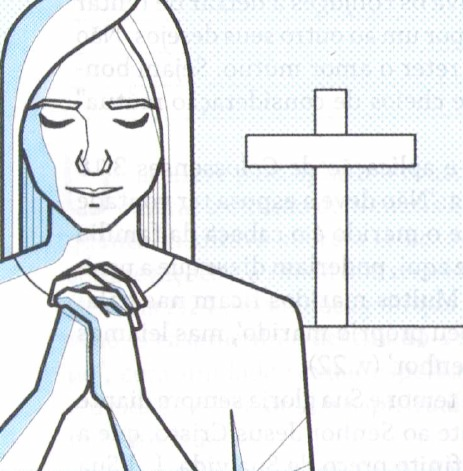 Conselho aos filhos
Domingo
COMENTÁRIOS:
LIÇÃO 11
- A ordem de Paulo para obedecer não é absoluta. Quando as ordens dos pais “contrariam os reclamos de Cristo, então, embora seja doloroso esse pensamento, devem obedecer a Deus e deixar com Ele as consequências (Ellen G. White, O Lar Adventista [CPB, 2021], p. 239).
Paulo completou sua exortação aos filhos citando o quinto mandamento, testemunhando o alto apreço que ele tinha pelos Dez Mandamentos como fonte de orientação para os cristãos (uma característica óbvia de Ef 4:l-6:9; em especial Ef 4:25, 28; 5:3-14). Ele começou a citação (“Honre o seu pai e a sua mãe”; Ef 6:2), a interrompeu com um comentário editorial (“que é o primeiro mandamento com promessa”; Ef 6:2) e então a finalizou (“para que tudo corra bem com você, e você tenha uma longa vida sobre a Terra”; Ef 6:3). O quinto mandamento testemunha que honrar os pais faz parte do projeto divino para que os seres humanos prosperem. O respeito pelos pais, embora imperfeitos, ajuda a promover a saúde e o bem-estar.
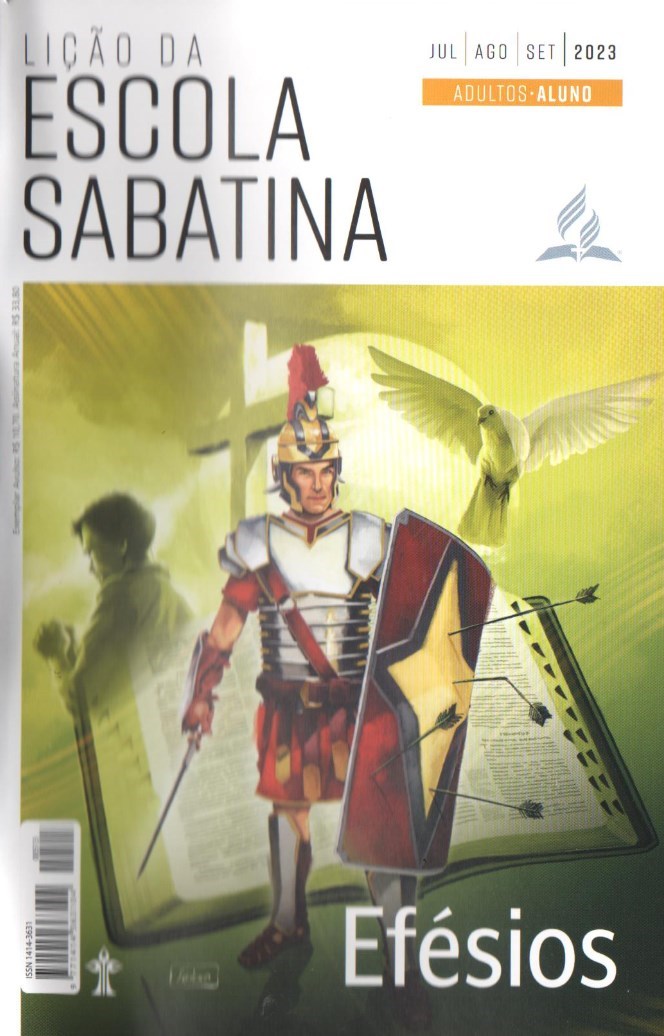 LEITURAS DA SEMANA: Ef 6:1-9; Mc 10:13-16; Cl 3:21; 1Pe 2:18-25; 2Co 5:10; Cl 3:24,25
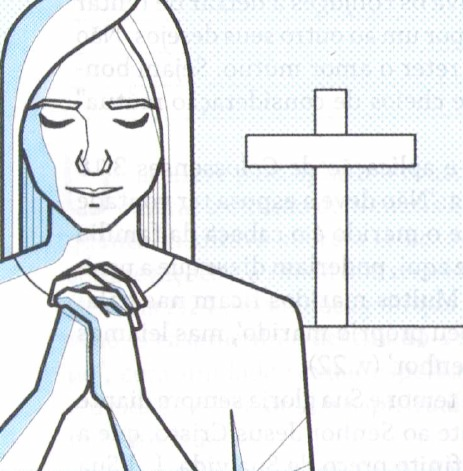 Conselhos aos pais
Segunda
PERGUNTAS:
LIÇÃO 11
2. Compare Efésios 6:4 e Colossenses 3:21. Que motivação Colossenses 3:21 apresenta para se evitar irritar os filhos?










Embora a lição até aqui fale de pais e filhos, que princípios podem ser extraídos desses textos que devem impactar o modo como lidamos com outras pessoas?
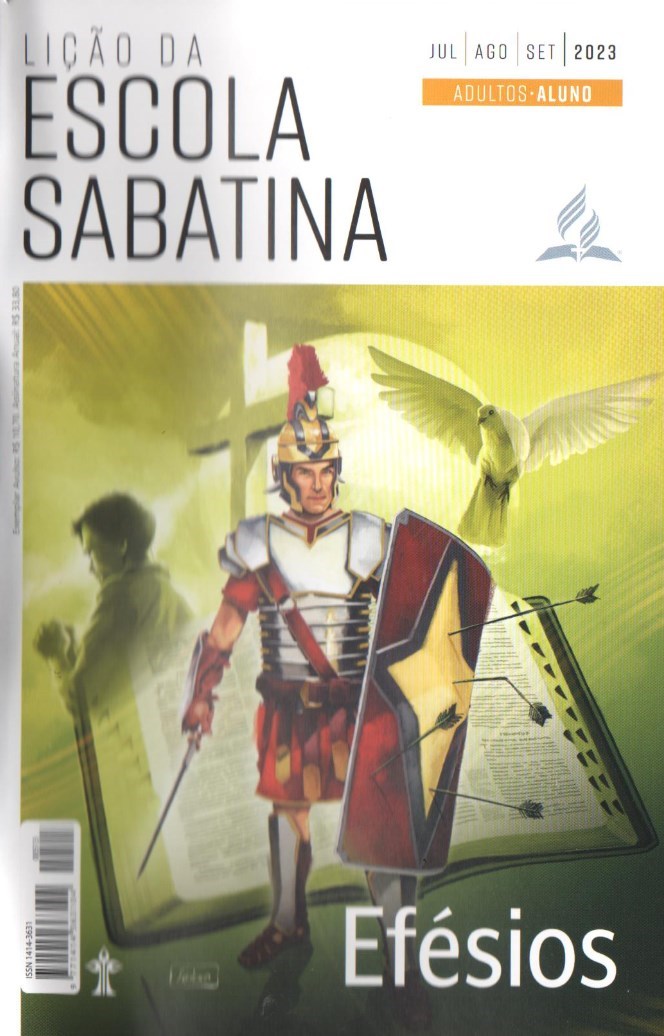 LEITURAS DA SEMANA: Ef 6:1-9; Mc 10:13-16; Cl 3:21; 1Pe 2:18-25; 2Co 5:10; Cl 3:24,25
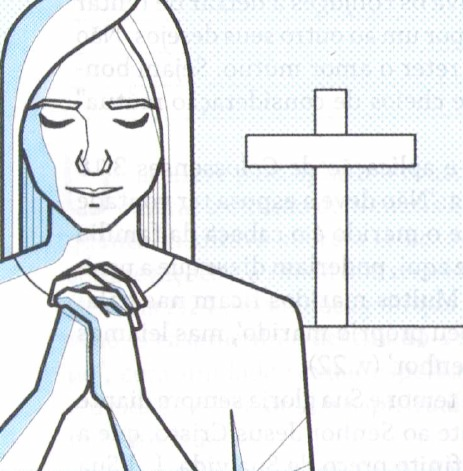 Conselhos aos pais
Segunda
COMENTÁRIOS:
LIÇÃO 11
Siraque, um documento judeu disponível na época de Paulo, aconselhava os pais sobre o tratamento para com os filhos: “Aquele que ama seu filho irá castigá-lo com frequência. [...] Mime uma criança, e ela irá aterrorizá-lo; brinque com ela, e ela o entristecerá. [...] Discipline seu filho e torne seu jugo pesado, para que você não seja ofendido pela falta de vergonha dele” (Siraque 30:1, 9,13). “Pais e mães, vocês devem representar no lar o caráter de Deus. Devem exigir obediência. Não com uma tormenta de palavras, mas de modo calmo e amável [...]. “Sejam agradáveis no lar. Reprimam toda a palavra que despertaria um temperamento não santificado. ‘Pais, não irritem seus filhos’ é uma ordem divina (Ef 6:4). [...] “Nenhuma permissão é dada na Palavra de Deus para a severidade ou opressão paternas, nem para a desobediência dos filhos. A lei de Deus na vida do lar e no governo das nações flui de um coração de infinito amor” (Ellen G. White, Orientação da Criança [CPB, 2021], p. 182).
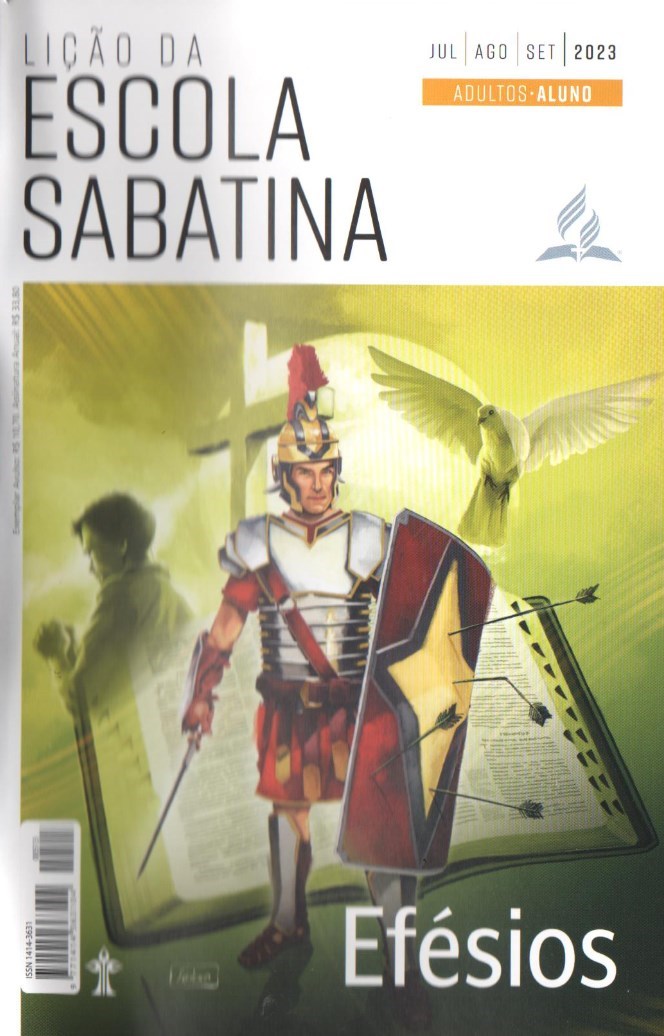 LEITURAS DA SEMANA: Ef 6:1-9; Mc 10:13-16; Cl 3:21; 1Pe 2:18-25; 2Co 5:10; Cl 3:24,25
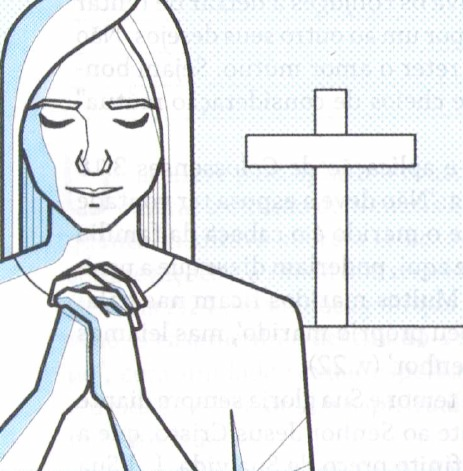 Escravidão no tempo de Paulo
Terça
PERGUNTAS:
LIÇÃO 11
3. Como você resumiria os conselhos bíblicos aos escravos e aos senhores de escravos? Ef 6:5-9; Cl 3:22-4:1; 1Co 7:20-24; 1Tm 6:1,2; 1Pe 2:18-25










Uma das manchas da história foi o uso de passagens bíblicas sobre a escravidão para justificar esse mal. Que cuidado devemos ter ao lidar com a Palavra de Deus?
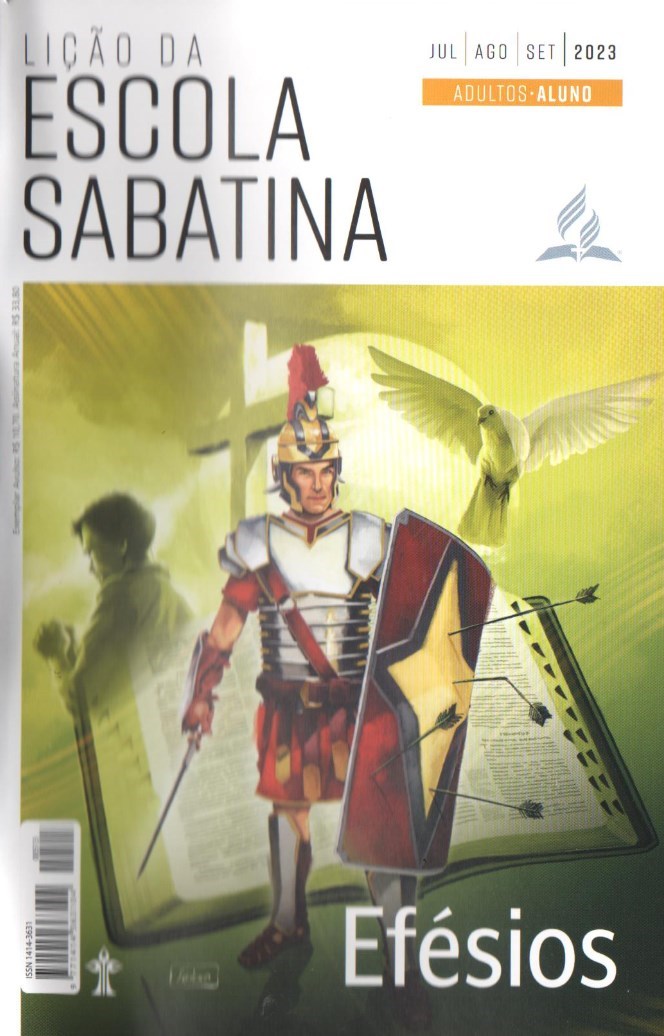 LEITURAS DA SEMANA: Ef 6:1-9; Mc 10:13-16; Cl 3:21; 1Pe 2:18-25; 2Co 5:10; Cl 3:24,25
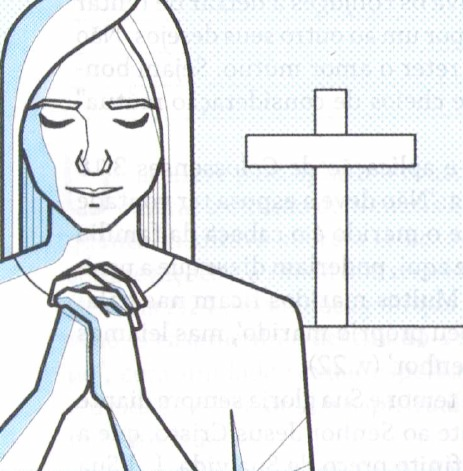 Escravidão no tempo de Paulo
Terça
COMENTÁRIOS:
LIÇÃO 11
- Paulo não abordou a escravidão como um reformador social, mas como um pastor que aconselhava os crentes quanto à maneira de lidar com as realidades, e lançou uma nova visão centrada na transformação do crente individual, que mais tarde teria implicações mais amplas para a sociedade: “Sua visão não era para a alforria de escravos no Império Romano, mas algo além da alforria legal, ou seja, a criação de uma nova comunhão entre irmãos com base na adoção como filhos de Deus. [...]. A revolução social deveria ocorrer na igreja, [...] e na família” (Scot McKnight, The Letter to Philemon [Eerdmans Publishing Company, 2017], p. 10,11). E surpreendente ouvir Paulo se dirigir aos senhores de escravos e escravos cristãos e imaginá-los sentados juntos nas igrejas-lares de Éfeso. A escravidão no mundo greco-romano podia diferir da versão posterior no Novo Mundo em aspectos significativos.
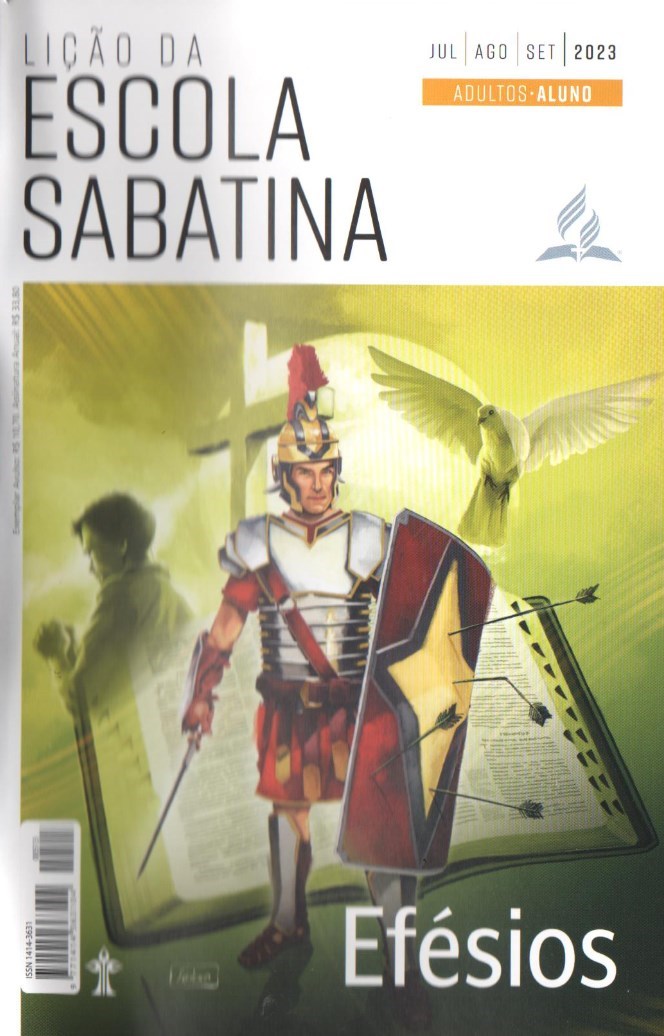 LEITURAS DA SEMANA: Ef 6:1-9; Mc 10:13-16; Cl 3:21; 1Pe 2:18-25; 2Co 5:10; Cl 3:24,25
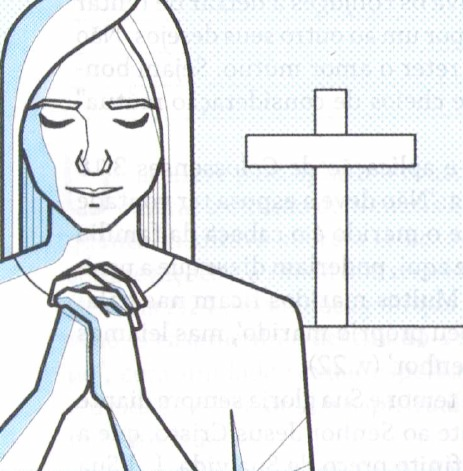 Escravos de Cristo
Quarta
PERGUNTAS:
LIÇÃO 11
4. Nas instruções aos escravos cristãos, o que foi requerido deles? Ef 6:5-8










Gostaríamos que as Escrituras tivessem condenado essa prática horrível, mas ela não o fez. No entanto, que princípios extraímos das palavras de Paulo sobre nossos relacionamentos com os colegas e parceiros no contexto do trabalho?
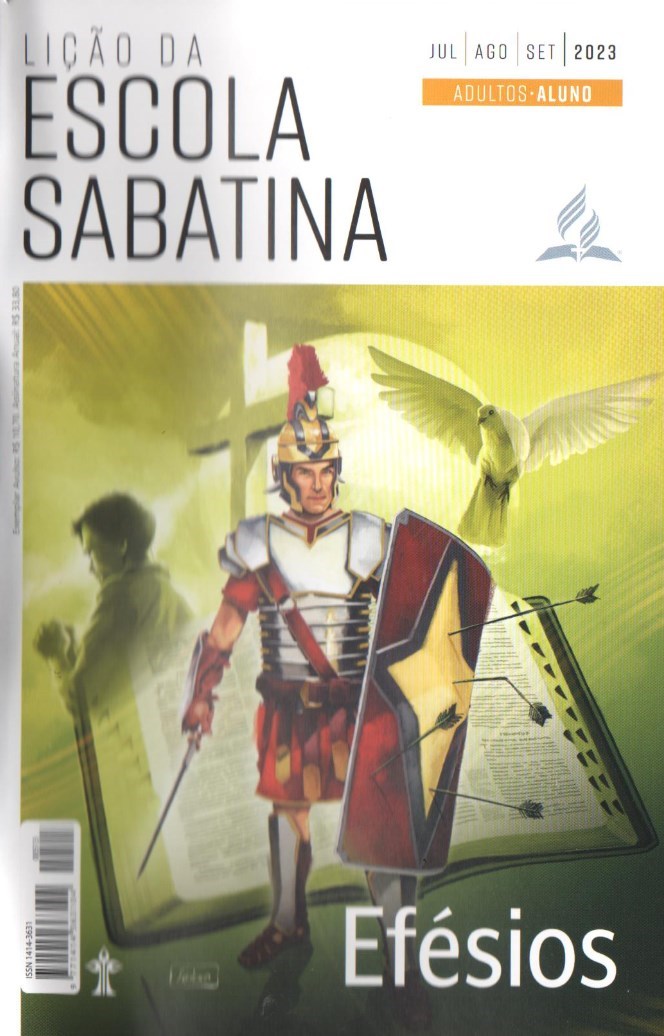 LEITURAS DA SEMANA: Ef 6:1-9; Mc 10:13-16; Cl 3:21; 1Pe 2:18-25; 2Co 5:10; Cl 3:24,25
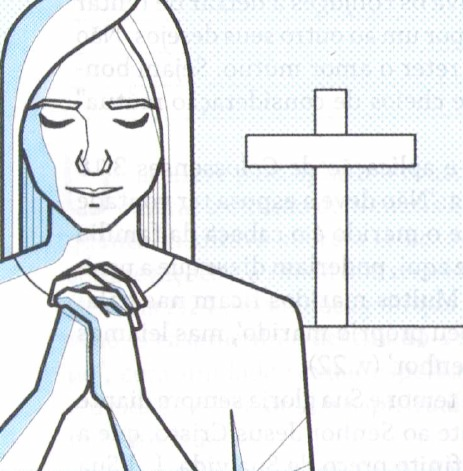 Escravos de Cristo
Quarta
COMENTÁRIOS:
LIÇÃO 11
- Paulo pediu aos escravos que obedecessem aos seus senhores, oferecendo serviço sincero e excelente. O que é notável é a repetida referência a uma grande substituição que ele lhes pede que façam. Eles não deviam colocar seu senhor no lugar de Cristo, oferecendo a ele a lealdade que pertence apenas a Cristo. Em vez disso, no compromisso e na lealdade que motivam o serviço sincero e excelente, deviam colocar Cristo, o Senhor, no lugar do seu senhor. Ao incentivar essa substituição essencial, Paulo ofereceu uma nova compreensão cristã do relacionamento senhor-escravo. Por seu serviço sincero por Cristo, os escravos podiam esperar a recompensa na volta do Senhor, uma ideia especialmente atraente para pessoas presas nessa instituição horrível. Um escravo pode se sentir desvalorizado ou algo pior por um senhor terreno (lPe 2:19, 20). O escravo crente, porém, tem um Senhor que está atento, percebendo “qualquer coisa boa que cada um faz” (Ef 6:8), e oferecendo a recompensa segura.
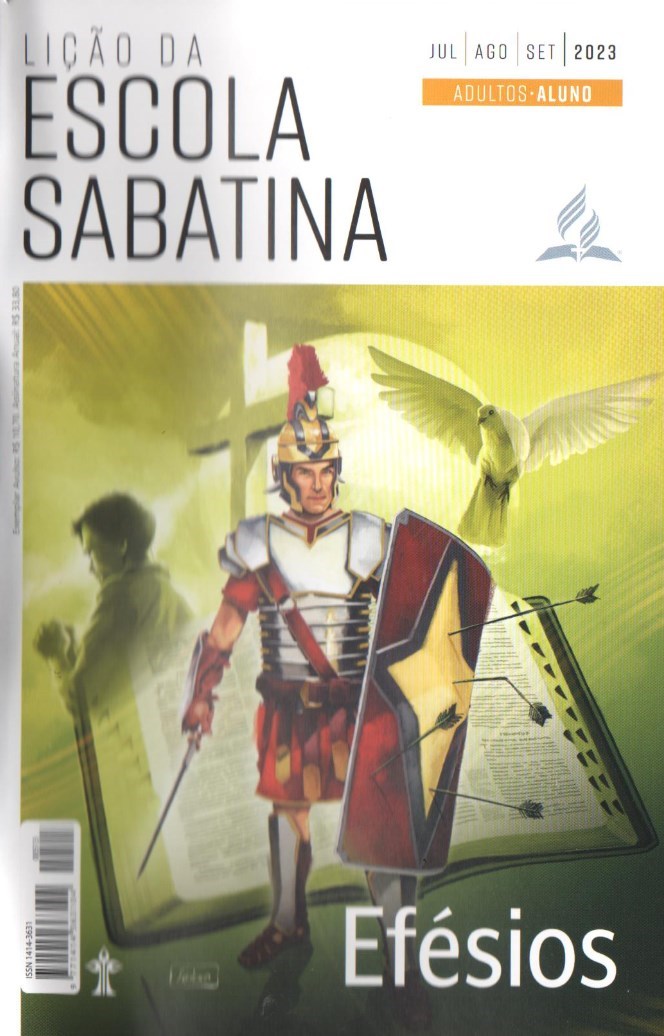 LEITURAS DA SEMANA: Ef 6:1-9; Mc 10:13-16; Cl 3:21; 1Pe 2:18-25; 2Co 5:10; Cl 3:24,25
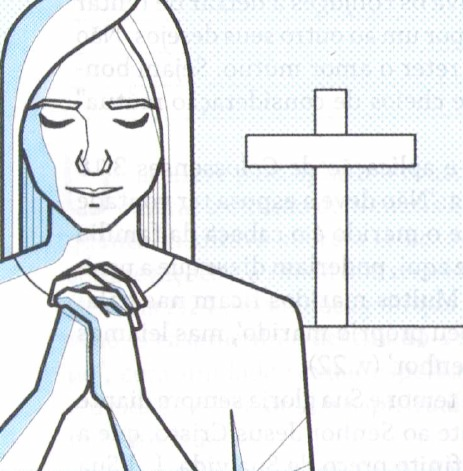 Senhores que são escravos
Quinta
PERGUNTAS:
LIÇÃO 11
5. Imagine que você fosse um cristão senhor de escravos e ouvisse a leitura da Carta aos Efésios no seu lar-igreja. Como reagiria a esse conselho, dado na presença de seus escravos? Ef 6:9
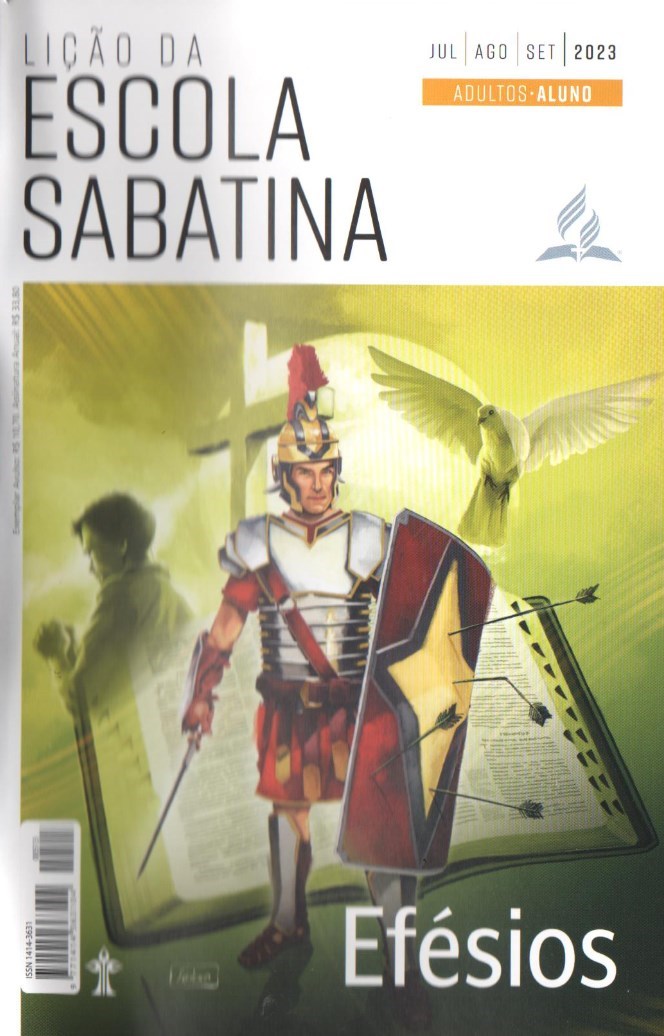 LEITURAS DA SEMANA: Ef 6:1-9; Mc 10:13-16; Cl 3:21; 1Pe 2:18-25; 2Co 5:10; Cl 3:24,25
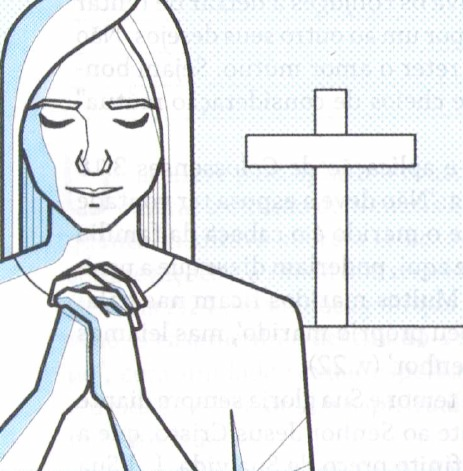 Senhores que são escravos
Quinta
COMENTÁRIOS:
LIÇÃO 11
Paulo exortou com firmeza os senhores, mostrando o contraste entre “senhores” (grego, hoi curió, traduzido como “mestres”), que tinham o hábito de “ameaçar” os escravos, e “o Senhor” (ho kurios), Cristo, em quem não há “parcialidade”.
Paulo pediu aos senhores: “façam o mesmo com os servos”, os escravos, o que era surpreendente no contexto do primeiro século. Os senhores deviam agir com boa vontade por causa de sua lealdade a Cristo, correspondendo ao que Paulo pediu aos escravos (Ef 6:5-8). Paulo exortou os senhores a parar de ameaçar os escravos, uma prática comum em que senhores administravam variadas punições, incluindo espancamento (lPe 2:20), abuso sexual, venda do escravo (que era separado da família), trabalho extremo, fome, algemas, marcas de ferro quente e até a morte. Por causa disso eles serão julgados por Deus.
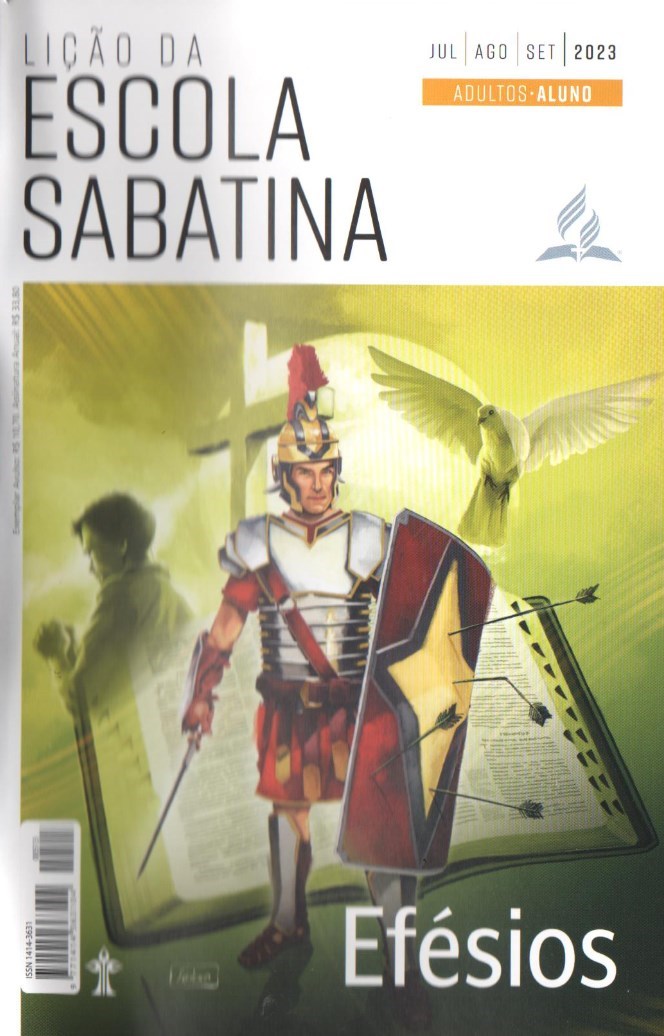 LEITURAS DA SEMANA: Ef 6:1-9; Mc 10:13-16; Cl 3:21; 1Pe 2:18-25; 2Co 5:10; Cl 3:24,25
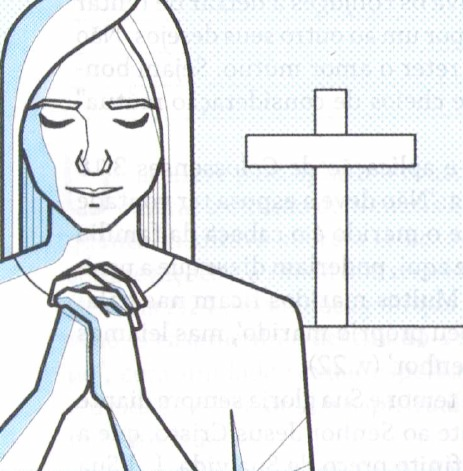 Estudo adicional
Sexta
COMENTÁRIOS:
LIÇÃO 11
O respeito de Paulo pelos filhos como companheiros de fé (Ef 6:1-3) aumenta nossa preocupação com a forma como as crianças são tratadas hoje. Sua palavra aos pais (Ef 6:4) nos convida a considerar as responsabilidades deles. Aplicar o conselho do apóstolo aos escravos (Ef 6:5-8) e, especialmente, seu conselho aos senhores de escravos (Ef 6:9) é mais desafiador, uma vez que o ambiente social está distante para muitos de nós e porque sabemos que a escravidão, de qualquer forma, é uma grande maldade. Ainda assim, visto que essas palavras são inspiradas, devemos refletir sobre como aplicá-las no presente. Como os efésios no primeiro século, temos o privilégio e a responsabilidade de aplicar os valores do evangelho
aos relacionamentos. As perguntas para consideração foram projetadas para fomentar essa tarefa importante.
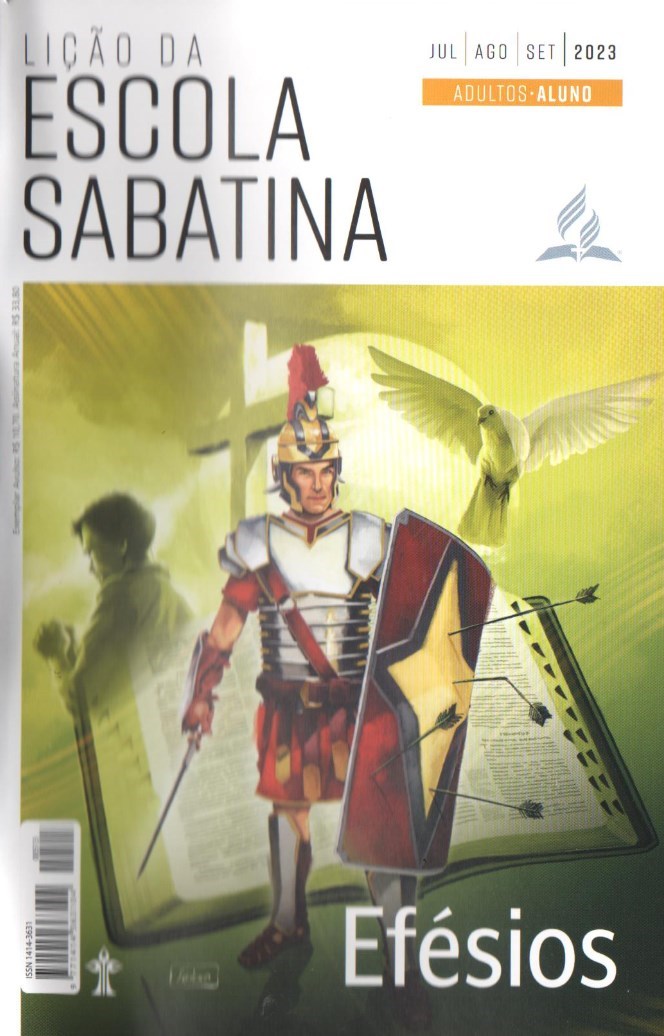 LEITURAS DA SEMANA: Ef 6:1-9; Mc 10:13-16; Cl 3:21; 1Pe 2:18-25; 2Co 5:10; Cl 3:24,25
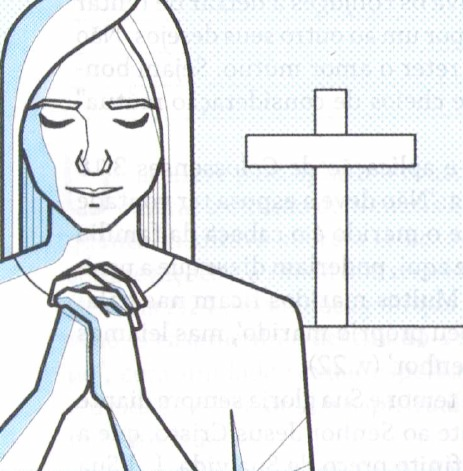 Estudo adicional
Sexta
PERGUNTAS:
LIÇÃO 11
1. O que significa dizer que o amor pelas crianças é identificado como evidência de “um povo preparado para o Senhor”? (Lc 1:17, NVI, citando Ml 4:6).
2. Qual é a nossa responsabilidade em estender o cuidado de Cristo às crianças que sofreram violência, abuso sexual e desonra?
3. Quais são as responsabilidades da igreja quanto a cuidar das crianças e protegê-las? Que sistemas e procedimentos precisam estar em vigor para que isso aconteça?
4.0 conselho de Paulo para escravos e senhores de escravos, em Efésios 6:5-9, é aplicado ao relacionamento entre empregados e empregadores. Isso é apropriado? Que perigos há em se fazer isso?
5. A escravidão ainda atinge mais de 40 milhões de pessoas no mundo (“Indice Global de Escravidão”, www.globalslaveryindex.org/). Nossos líderes espirituais do passado estavam comprometidos com a abolição da escravidão.
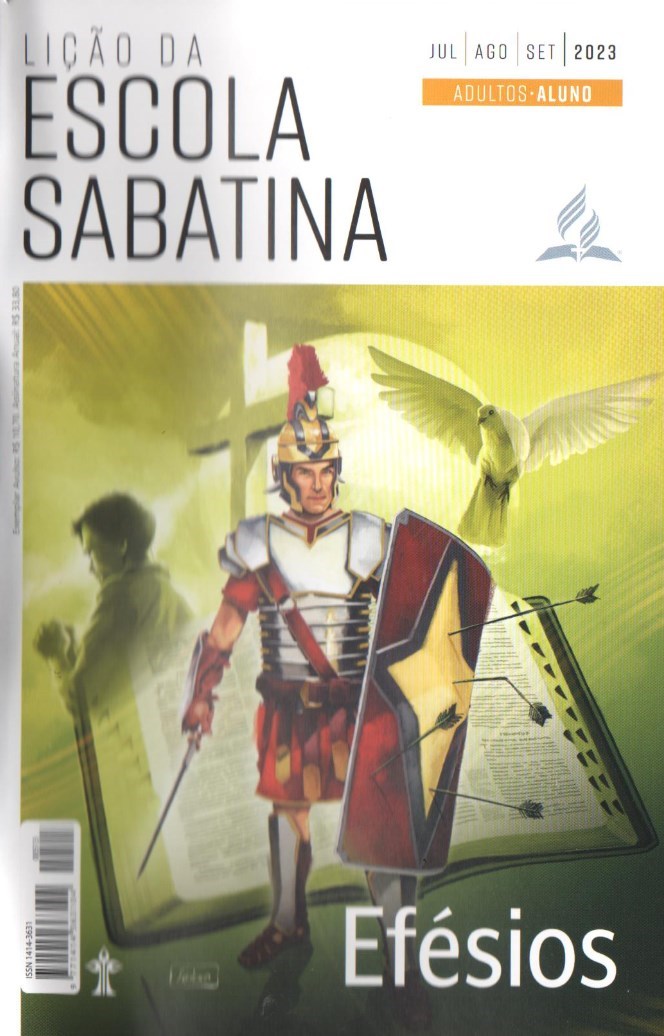 LEITURAS DA SEMANA: Ef 6:1-9; Mc 10:13-16; Cl 3:21; 1Pe 2:18-25; 2Co 5:10; Cl 3:24,25